Assessment: Who? What? Why?
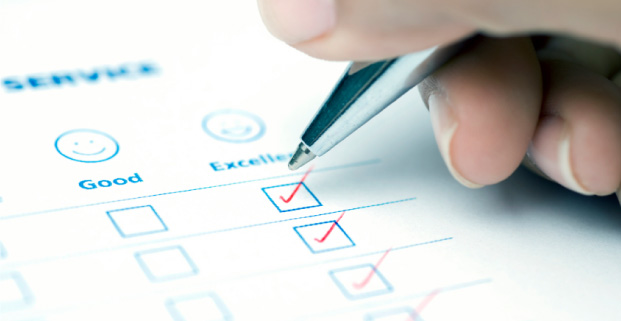 Brad Thiessen
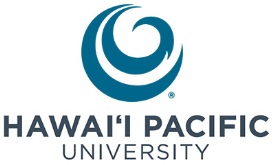 WASC Re-Accreditation Kick-Off Event & Training 
Friday, July 26, 2013
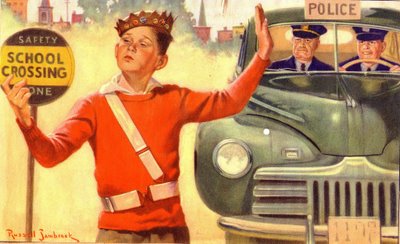 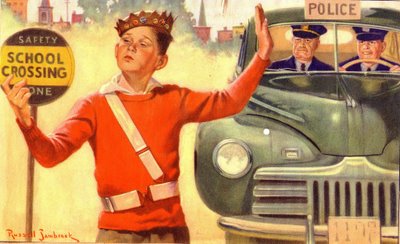 Who?
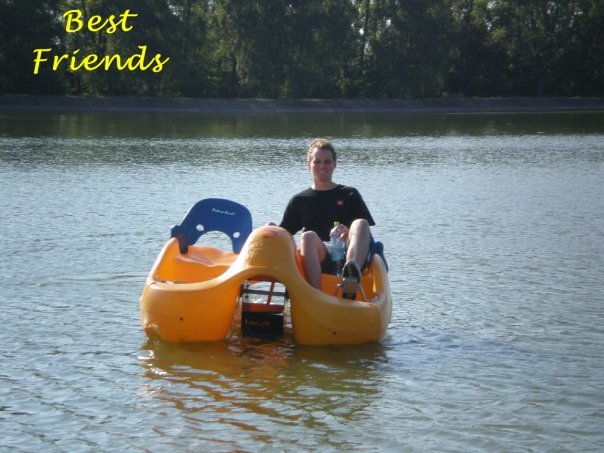 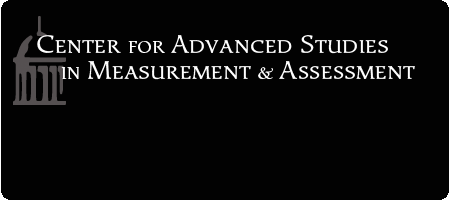 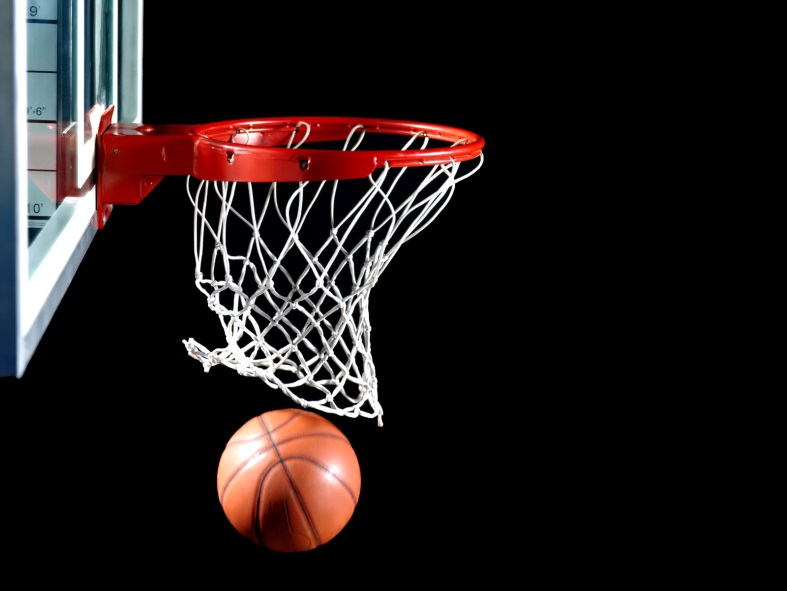 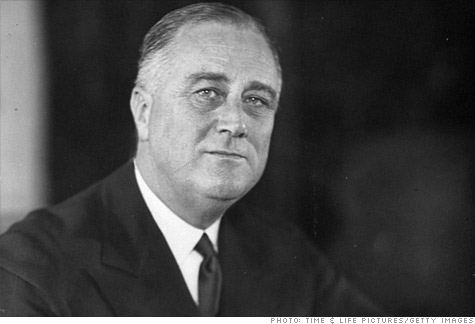 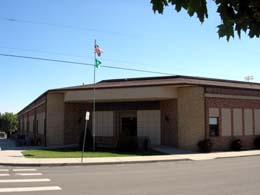 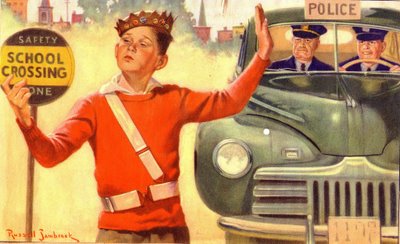 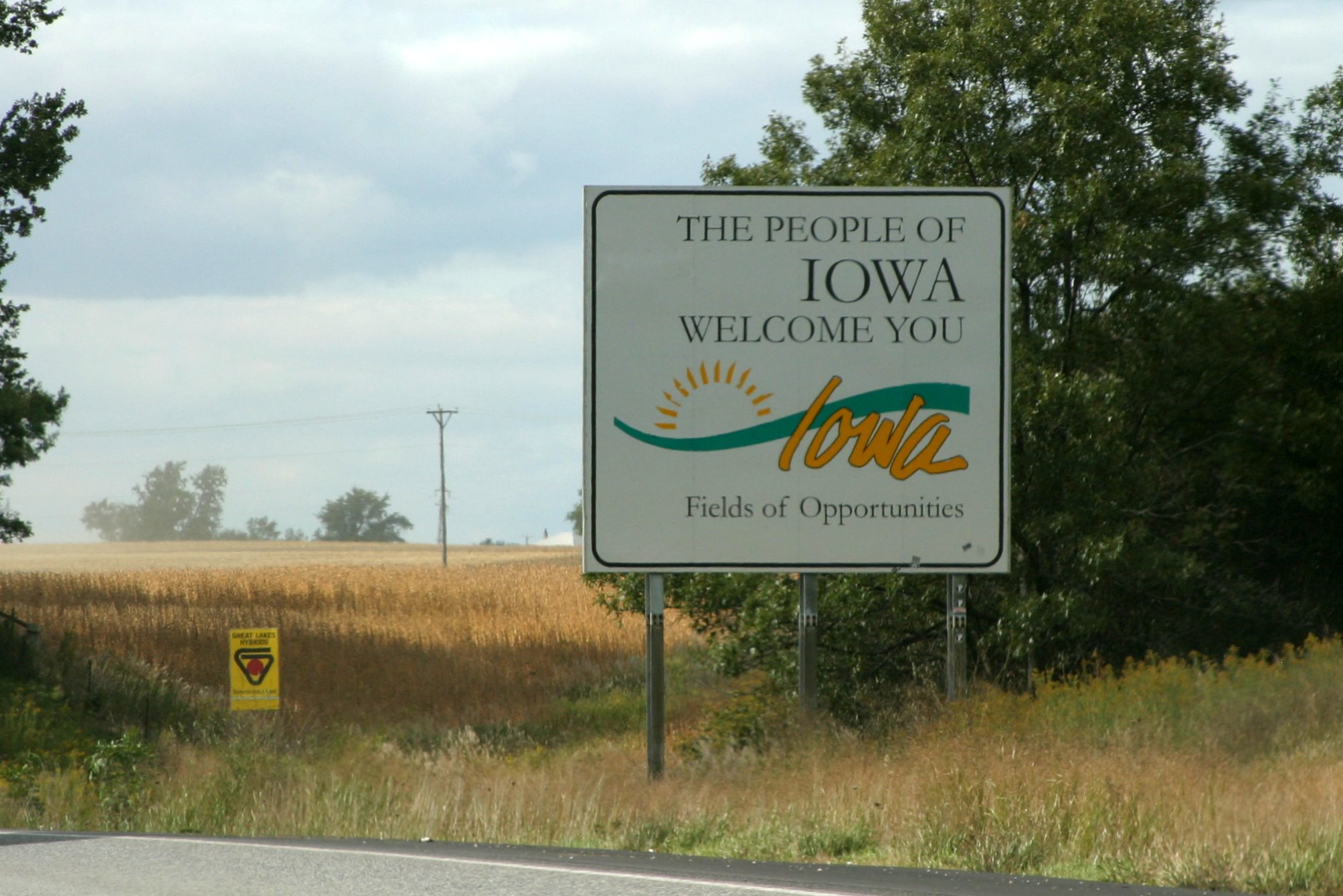 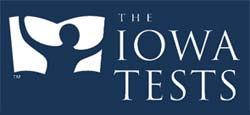 Copyright © 2013, Hawai‘i Pacific University. All rights reserved.  
www.hpu.edu
2
Who?
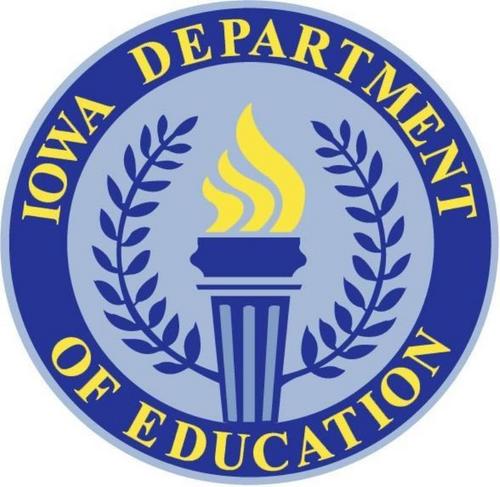 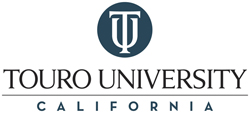 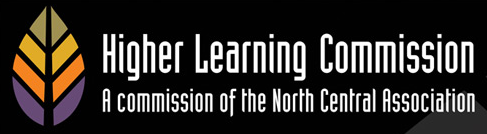 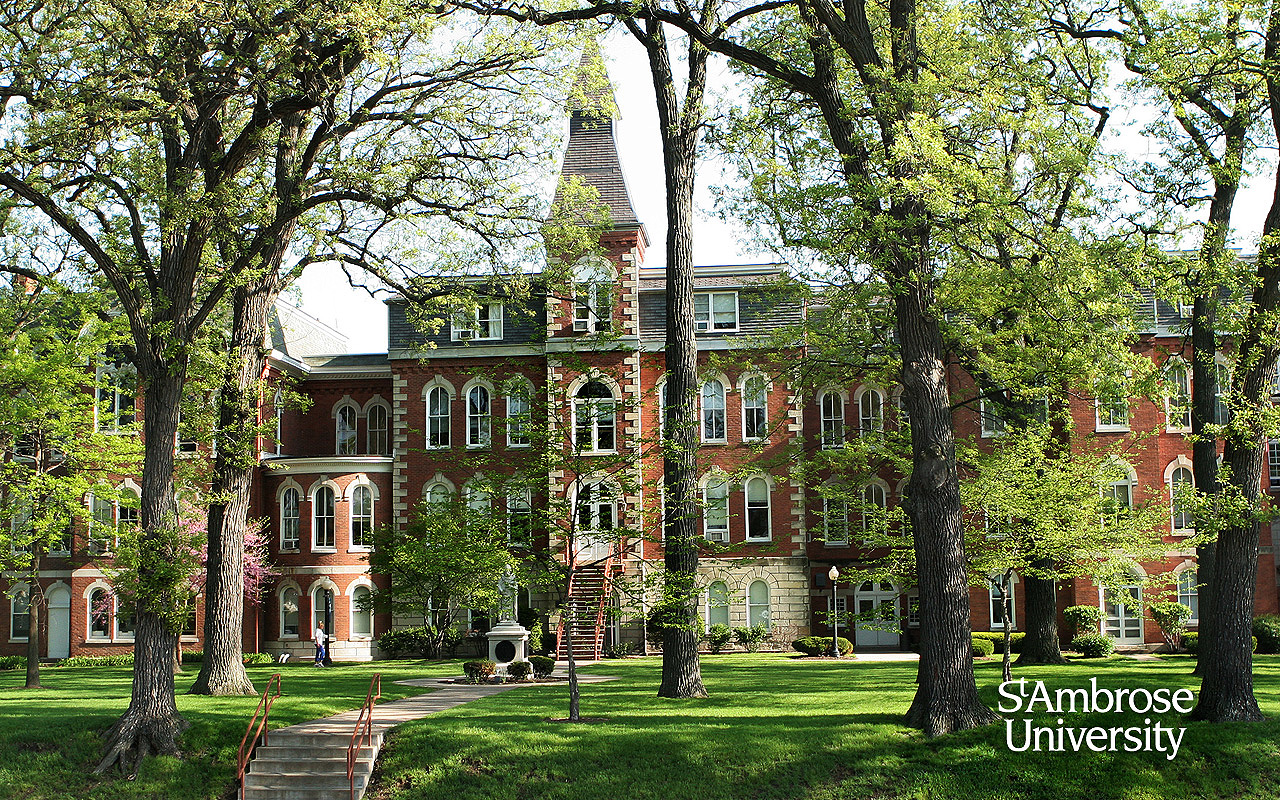 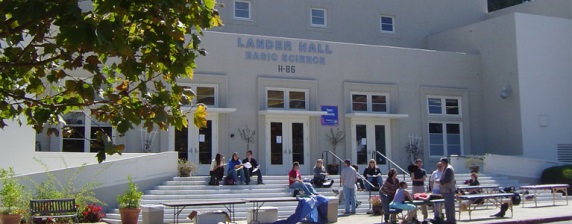 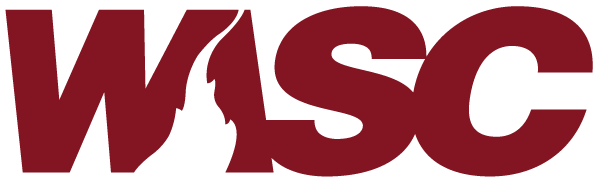 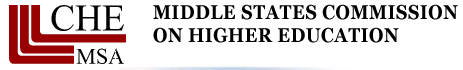 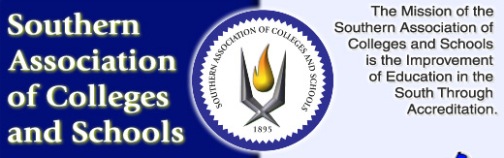 Copyright © 2013, Hawai‘i Pacific University. All rights reserved.  
www.hpu.edu
3
Why?
“… prepare graduates to live, work, and learn as active members of a global society.”
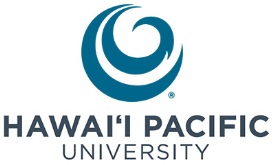 Mission fulfilled?

What contributes?
Copyright © 2013, Hawai‘i Pacific University. All rights reserved.   www.hpu.edu
4
Why?
Purpose:   To provide useful feedback to 			  benchmark and improve 				  institutional effectiveness.
Values:
* Useful, timely
* Efficient, feasible
* Meets internal and external needs
* Sustained by faculty/staff; supported by leadership
* Synthesizes info from existing and new instruments
* Continuously evaluated and improved
Copyright © 2013, Hawai‘i Pacific University. All rights reserved.   www.hpu.edu
5
What?
Define what you intend students to gain as a result of a program

Determine the degree to which students attain what you intended

Determine the impact of program activities on student development

Document & use evidence for improvements
Copyright © 2013, Hawai‘i Pacific University. All rights reserved.   www.hpu.edu
6
What we intend for students
student
learning
program                      (PLOs)           .
institutional                      (ILOs)           .
course                     (CLOs)           .
outcomes
or
objectives
Clear statements of the knowledge, skills, or attitudes we intend for students to gain and demonstrate
Copyright © 2013, Hawai‘i Pacific University. All rights reserved.   www.hpu.edu
7
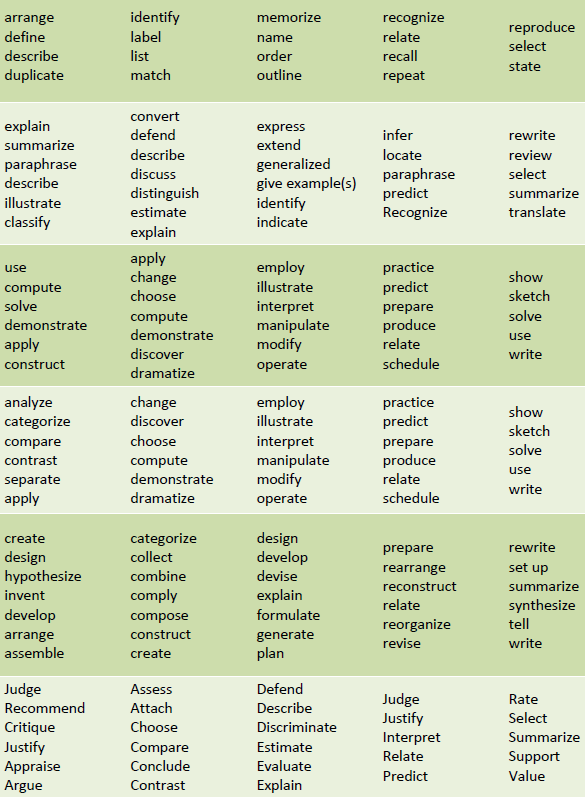 Students will identify the purpose of assessment

Students will design a scheme to critique outcomes and provide feedback.

Given a Friday afternoon presentation on assessment, audience members will stay awake for at least 30 minutes
Copyright © 2013, Hawai‘i Pacific University. All rights reserved.   www.hpu.edu
8
Students attain what we intend?
Instruments & Methods
Valid decisions         Assessment Quality
Copyright © 2013, Hawai‘i Pacific University. All rights reserved.   www.hpu.edu
9
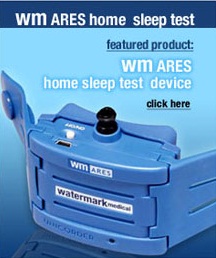 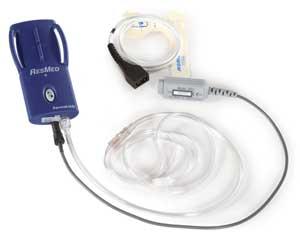 Externally developed
Multiple assessments
Outside experts
Rubrics
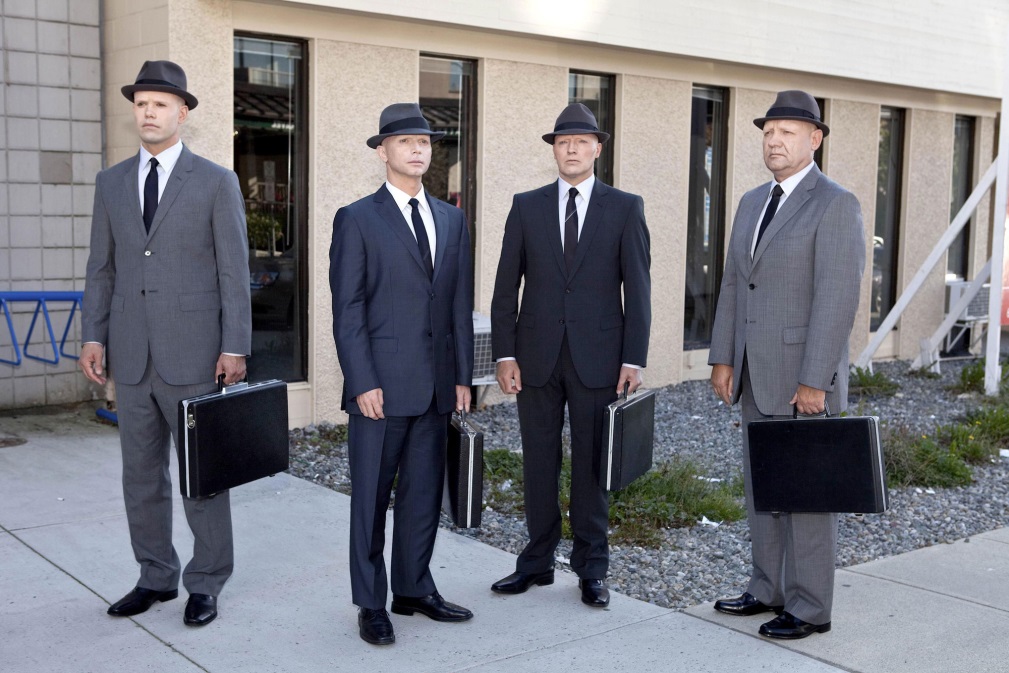 Multiple observers
Multiple raters
Internal experts
Assessment Quality
Copyright © 2013, Hawai‘i Pacific University. All rights reserved.   www.hpu.edu
10
attempt to communicate shared expectations of student performance
Rubric
Copyright © 2013, Hawai‘i Pacific University. All rights reserved.   www.hpu.edu
11
Copyright © 2013, Hawai‘i Pacific University. All rights reserved.   www.hpu.edu
12
Copyright © 2013, Hawai‘i Pacific University. All rights reserved.   www.hpu.edu
13
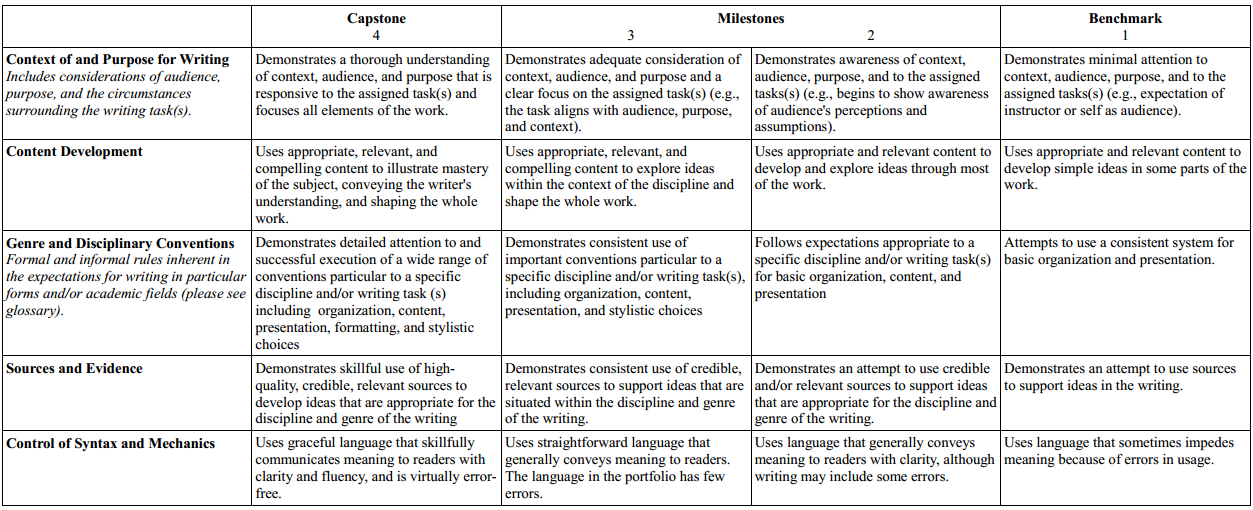 Copyright © 2013, Hawai‘i Pacific University. All rights reserved.   www.hpu.edu
14
Impact of program activities?
Regardless of student attainment, did our activities contribute?
Student Engagement

Student Satisfaction
Copyright © 2013, Hawai‘i Pacific University. All rights reserved.   www.hpu.edu
15
Curriculum or Activity Maps
Copyright © 2013, Hawai‘i Pacific University. All rights reserved.   www.hpu.edu
16
Document & use for improvement
Internal Program Reviews
Strategic Planning
Budgeting
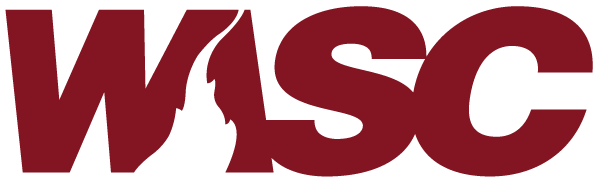 Copyright © 2013, Hawai‘i Pacific University. All rights reserved.   www.hpu.edu
17
Assessment:  How?
?
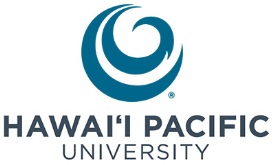 WASC Re-Accreditation Kick-Off Event & Training 
Friday, July 26, 2013
How?
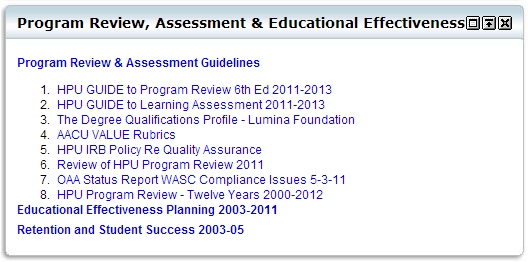 Copyright © 2013, Hawai‘i Pacific University. All rights reserved.  
www.hpu.edu
19
Culture of learning
How?
Culture of assessment
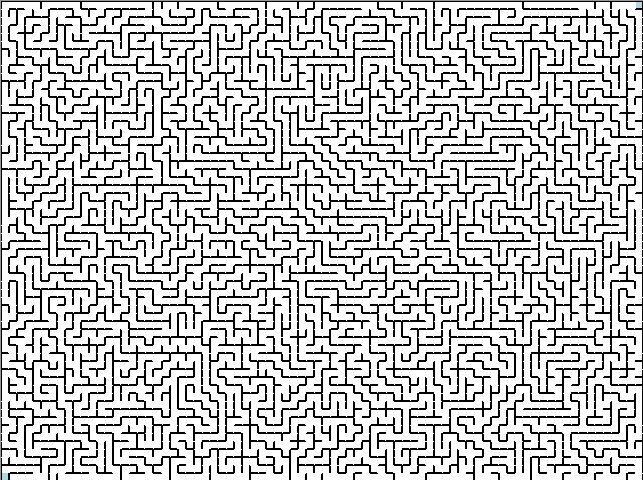 Copyright © 2013, Hawai‘i Pacific University. All rights reserved.  
www.hpu.edu
20
Culture of learning
Students, faculty, staff are all aware of:
CLOs, PLOs, ILOs
How activities contribute to development
What HPU is doing to improve learning


Assessment is intellectually stimulating, sustainable, and useful
Copyright © 2013, Hawai‘i Pacific University. All rights reserved.  
www.hpu.edu
21
How to get there…
I f a t u t r
n r s r c u e
Copyright © 2013, Hawai‘i Pacific University. All rights reserved.  
www.hpu.edu
22
Alignment
Copyright © 2013, Hawai‘i Pacific University. All rights reserved.  
www.hpu.edu
23
Alignment
Institutional
Assessment
Day-to-day
efforts
Copyright © 2013, Hawai‘i Pacific University. All rights reserved.  
www.hpu.edu
24
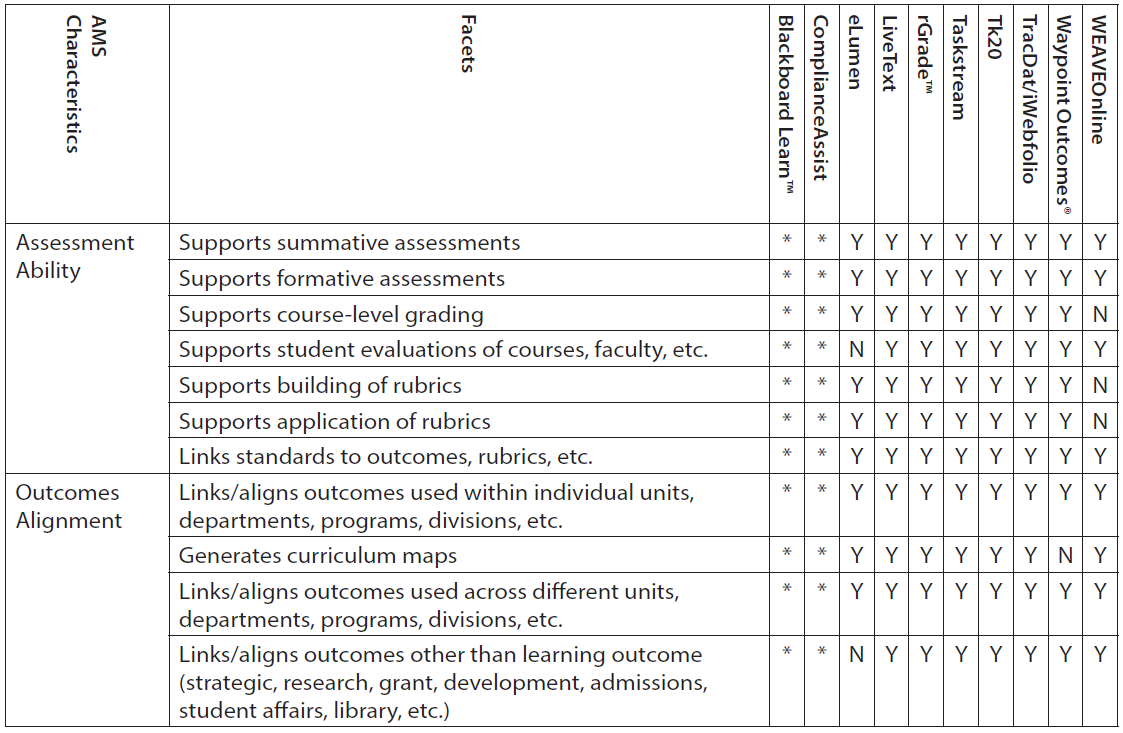 Day-to-day
efforts
Course/activity
assessment
capture
Institutional
assessment
Reflection
+ IR data
Synthesize
+ GenEd assessment
+ external benchmarks
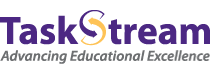 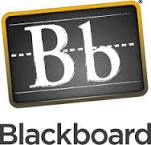 Synthesize 
+ Reflect
+ IR Data
+ Planning
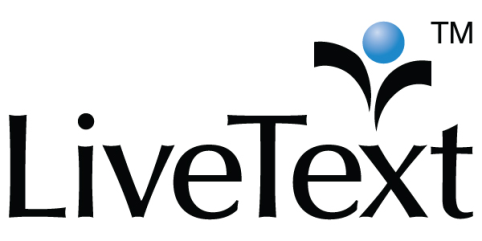 Program
Review
Annual
assessment
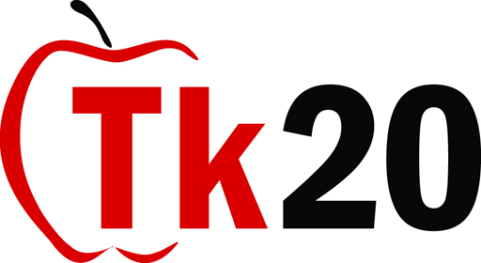 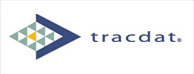 Copyright © 2013, Hawai‘i Pacific University. All rights reserved.  
www.hpu.edu
25
Assessment:  How?
Purpose:   To provide useful feedback to 			  benchmark and improve 				  institutional effectiveness.
Values:
* Useful, timely
* Efficient, feasible
* Meets internal and external needs
* Sustained by faculty/staff; supported by leadership
* Synthesizes info from existing and new instruments
* Continuously evaluated and improved
Copyright © 2013, Hawai‘i Pacific University. All rights reserved.   www.hpu.edu
26
Why?
“… prepare graduates to live, work, and learn as active members of a global society.”
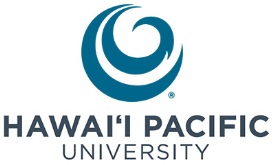 Mission fulfilled?

What contributes?
Copyright © 2013, Hawai‘i Pacific University. All rights reserved.   www.hpu.edu
27